Postpartum Psychosis: Presentation and Management
Dr Zainab Imam, FRCPsych
Division Chief (Acting)
Women’s Mental Health
Sidra Medicine
Disclosure Statement
Speaker:

Dr. Zainab Imam


Has no relevant financial relationships to disclose
Will not be discussing unlabeled/unapproved use of drugs or products
Objectives
Review the diagnostic criteria for postpartum psychosis
Explore the variety of presentations of illness
Examine current treatments for managing postpartum psychosis
Etiology
Unknown etiology
May relate to
reduction in estrogen- leading to dopamine super-sensitivity
cortisol levels
postpartum thyroiditis
pre-existing disease
Risk factors
Personal history of major psychiatry disorder
 - previous post partum psychosis- 30% risk of relapse
 - history of bipolar affective disorder- up to 60%
Family history of same (1st degree relatives)
Lack of social, emotional or practical support
Single parent
Troubled relationship with spouse / domestic violence- history of or current trauma
Negative life events – deaths, migration
Pregnancy/labor complications
Poverty, poor housing, unemployment
Sidra Medicine Perinatal Mental Health Service
Epidemiology
Rare but severe illness
Onset is usually within the 1st 2- 4 weeks of delivery
Peaks around 2 weeks post partum
Affects 1-2 women/1000 births
Will usually require admission
Psychiatric emergency
Life threatening
Women are 20 times more likely to be admitted with a diagnosis of a psychotic disorder in the 3 months following childbirth
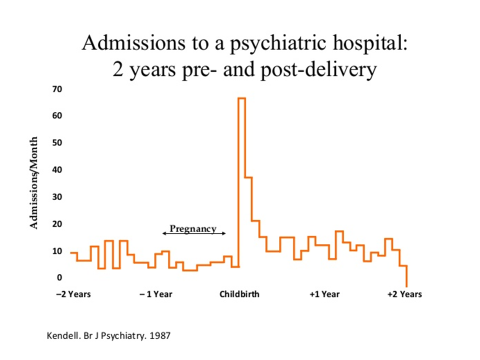 Clinical presentations
3 common clinical presentations

 - prominent affective symptoms (80%)- mania or depression with psychotic symptoms
 - schizophreniform disorder (15%)
 - acute organic psychosis (5%)- post eclamptic, sepsis, anemia, alcohol withdrawal etc

Symptoms usually develops quickly
Early symptoms – non specific
Confusion 
 - perplexity
 - bewilderment
 - disorientation
 - agitation
Insomnia

 - May be easily overlooked
 - May be misattributed to postpartum  blues
Later symptoms
Disorganized behaviors and thoughts; eg of wanting to harm the baby
Delusions - incorrect beliefs about the baby, self and or the world (eg. beliefs about the safety of the baby, baby is evil etc)
Less organized delusions
Changes in mood – irritable/depressed/euphoric
Rambling speech
Hallucinations (hearing, seeing or feeling things others do not hear, see or feel)- less likely when compared to non pueperial psychosis- more likely to be command auditory hallucinations
affective symptoms
Mania, hypomania, mixed mania and depression and depression
Prominent anxiety
Mood congruent delusions
Grandiose delusions- mania /hypomania
Persecution- depression
Labile mood
schizophreniform symptoms
Ego syntonic beliefs
Mood incongruence delusions- reference, paranoia, persecution
Command auditory hallucinations – usually of homicidal/suicidal /infanticidal nature
Other unusual perceptions- eg. mis-identification
Catatonia (rare)
Tactile / olfactory hallucinations- suggests organic syndrome
Other symptoms/consequences
Poor self care
Poor nutrition
Inability to care for the family/baby
Relationship problems with husband and others
Self-harm/suicide
Harm to others/infanticide
If presenting late- poor performance at work
Risks
50% of women with a presentation of severe postnatal illness will have intrusive thoughts of an aggressive nature directed towards the infant

Infanticide is often associated more with Puerperal Psychosis but can also occur in severe postpartum mood disorder

Significant risk – Mothers presenting with delusions, particularly involving the infant, i.e. Religious beliefs, the new-born looks strange, has changed, is evil, is possessed by the devil or demons, has special powers etc,  will require urgent mental health assessment.
Treatment
Psychiatry emergency
Depends on presentation
Early intervention- critical

Rapid Tranquilization
 - olanzapine
 - haloperidol
 - lorazepam

Admission 
 - ideally into a mother and baby unit
Crisis intervention and home treatment
Treatment - biological
Antipsychotics
 - typical: haloperidol
 - atypical: quetiapine, olanzapine, aripiprazole

Antidepressants
sertraline, escitalopram, venlafaxine, mirtazapine, bupropion

Mood stabilizers
- antipsychotics, lithium, antiepileptics (lamotrigine, carbamazepine)
Treatment - biological
Benzodiazepines
 - lorazepam, diazepam

Organic causes
 - Treat underlying cause

ECT

Bloods/Labs
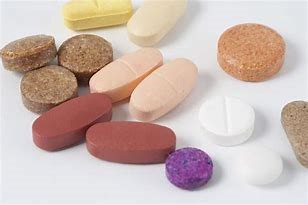 Medication - considerations
Breast feeding or not
If breast feeding- impact on baby
Relative infant dose

Lowest effective dose
Mono vs polypharmacy

Contraception

Clear Risk –Benefit Discussion
Psychological intervention
CBT
Solution focused therapy
Couple therapy and relationship work
Infant and maternal attachment work
Relaxation techniques
Guided reading about illness
Social intervention
Social Support
Financial Aid
Support Letters
Ejaza
Encourage fathers and other family members to get involved
Multidisciplinary approach
Psychiatrists
Psychologists
Infant and Maternal Psychotherapists
Nurses (psychiatry, nursery)
Midwives
Health visitors
Obgyn doctor
GP (PHCC)
Social workers
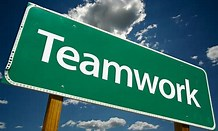 What can the patient do for themselves?
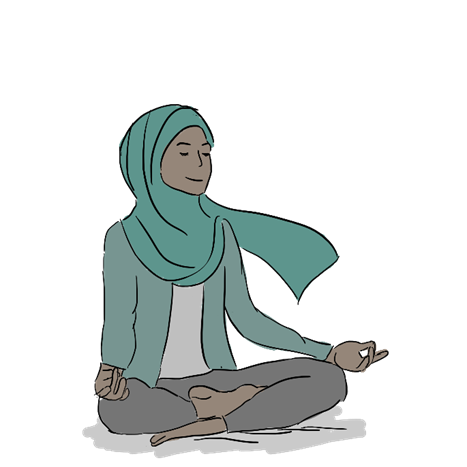 Prioritizing sleep
Healthy diet
Exercise
Breathing and other relaxation techniques.
Gratitude journaling 
Engaging with the service, accepting help etc
Prevention
Psycho education –individual, family, community
 to be embedded into antenatal care education
Screening questions
Robust history taking 
Preconception planning
Pregnancy planning
Birth Planning
Risk assessment and management
Public engagement/awareness
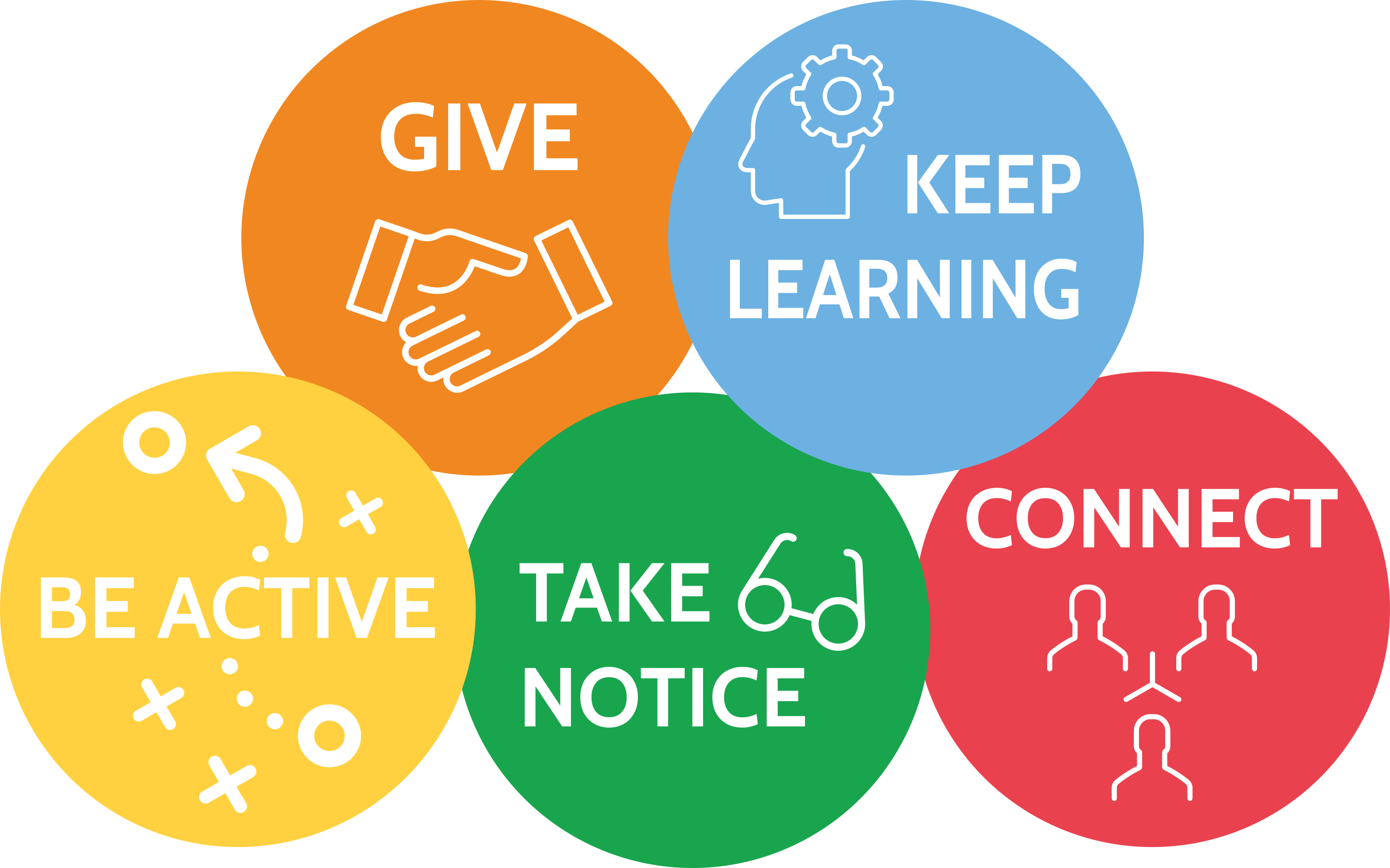 Preconception Counselling
Clear history
Management history and timeline
Current medications

Communicate risks
Plan management

-Minimum effective dose.
-Change to medication with better safety profile if possible
-Folic acid
Pregnancy planning
As early as possible
MDT with patient and significant others
Risk benefit discussions
Managing expectations 
Risk management
Clear plans
Birth planning
MDT
32-36
Review pregnancy so far
Current clinical and mental health
Medications and their impact
Any needed changes
Birth plan
Expected impact on baby
Nursing care
Breast feeding
Risk management
Crisis management
Postpartum care
Agree discharge plan
Discharge medications
Postnatal review
[Speaker Notes: Mandatory for all sessions.]
What works well at Sidra Medicine
Multidisciplinary approach

Co-location of the perinatal service within the antenatal clinic

Involvement of fathers

Active clinical liaison service

Sole provider obstetrics input when necessary to aid care- coordination
[Speaker Notes: Mandatory for all sessions.]
What can make a positive difference – system wide
More robust community mental health service
Specialist mental health midwives
Community psychiatry nurses
Capability for home visits
Early intervention in psychosis service

Learnings from adverse events to be shared publicly

MOTHER AND BABY UNIT
[Speaker Notes: Mandatory for all sessions.]
References
Kendell, R. E., Chalmers, J. C., & Platz, C. (1987). Epidemiology of puerperal psychoses. Br.J Psychiatry,  150, 662-673
Modern Management of perinatal psychiatric disorders - Carol Henshaw, John Cox and Joanne Barton
Maudsley prescribing guidelines in psychiatry
Oxford Handbook of Psychiatry
Comprehensive Women’s Mental Health- D Castle & K Abel